Мир детям всего мира!
Урок мира
1 класс
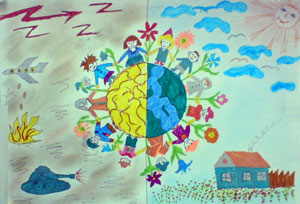 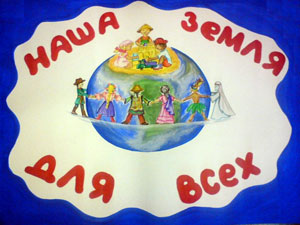 1сентября-День Знаний
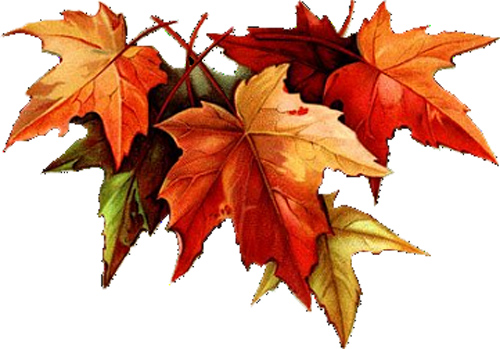 Не жарким солнышком согреты.
Леса ещё листвой одеты,
У всех детей в руках букеты,
День хоть и грустный, но весёлый,
Грустишь ты:
-До свидания, лето!
И радуешься:
-Здравствуй, школа!
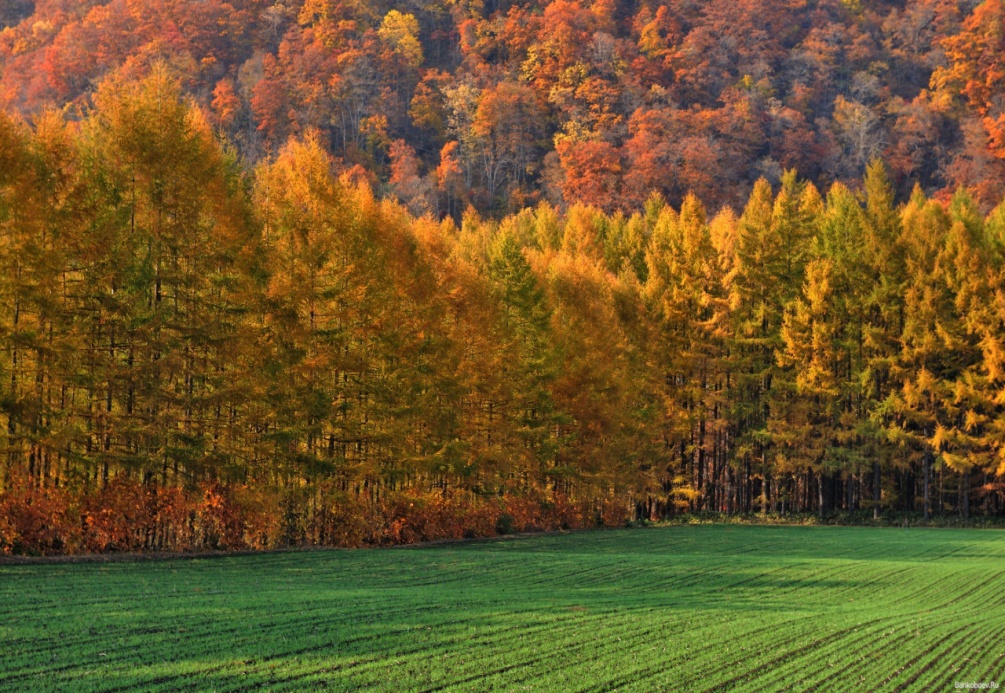 Здравствуй, школа!
1 сентября- День мира
Мир строит, война разрушает.
Мир на планете- счастливы дети.
Дружно за мир стоять- войне не бывать
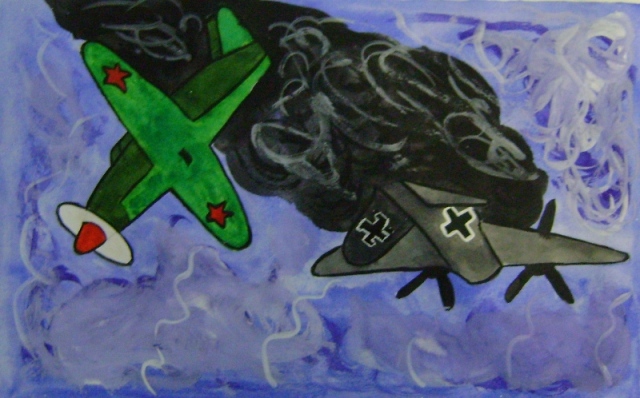 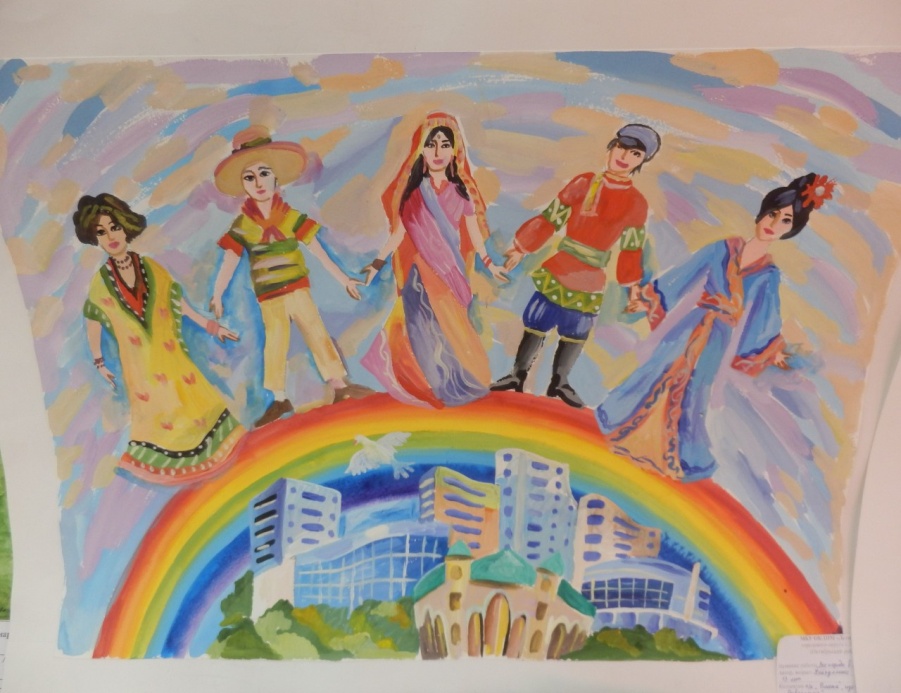 Флаг России
Голубь мира
Это птичка-невеличка,
В городах живёт.
Крошек ей насыплешь-
Воркует и клюёт.
Слушайте!
Мамы, папы, все взрослые люди! Слушайте голос своих детей: Ядерных взрывов вовек пусть не будет, Путь войне преградите скорей!
Слушайте!
Нам нужен мир на голубой планете, Его хотят и взрослые, и дети. Им хочется, проснувшись на рассвете, Не вспоминать, не думать о войне.
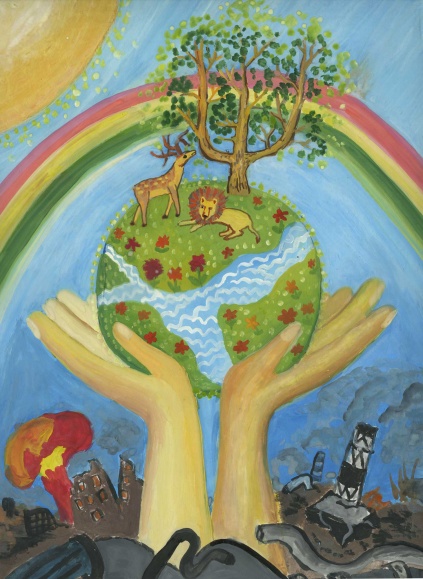 Слушайте!
Нам нужен мир, чтоб строить города, Сажать деревья и работать в поле. Его хотят все люди доброй воли. Нам нужен мир навеки! Навсегда!
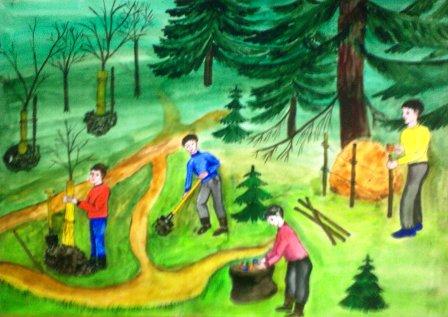 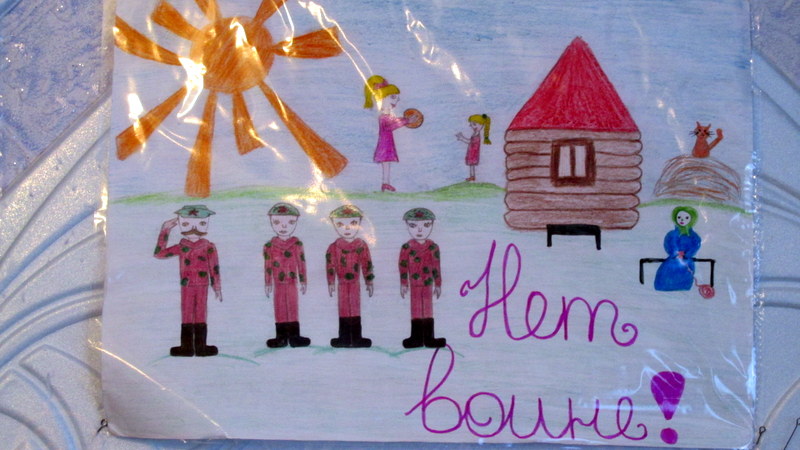 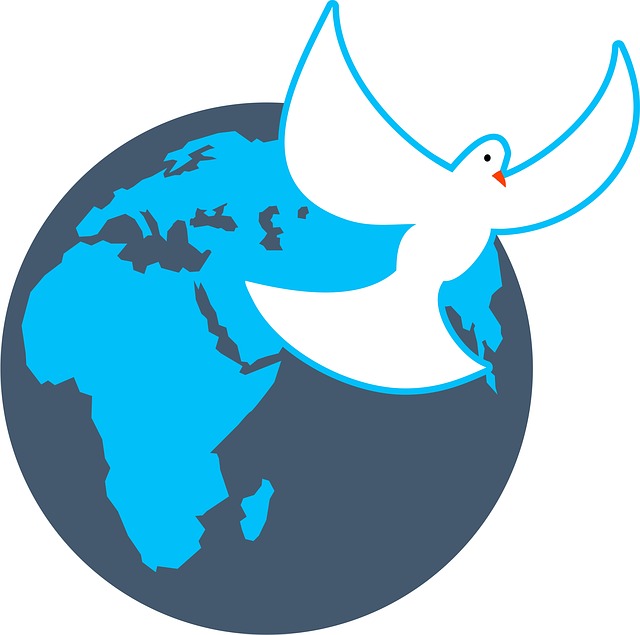 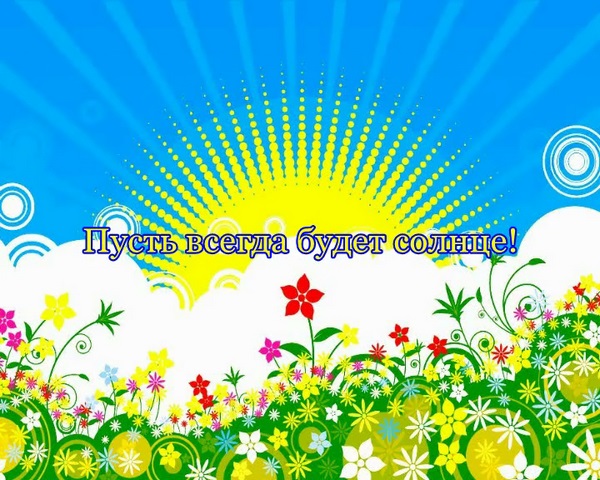 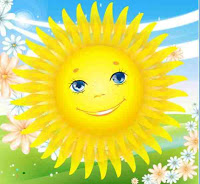